Crown and Griffin Books
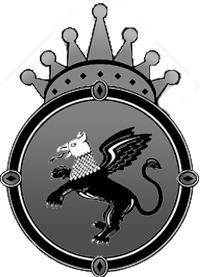 Fiction Genre Sales Report
Summary
This month, Crown and Griffin sold $14,110 in fiction books alone – just over half of our total revenue. We sell five genres of books: classics, mystery, romance, sci-fi and fantasy, and young adult.
Monthly Sales by Genre
Monthly Sales